LAGU KEBANGSAAN
INDONESIA RAYA
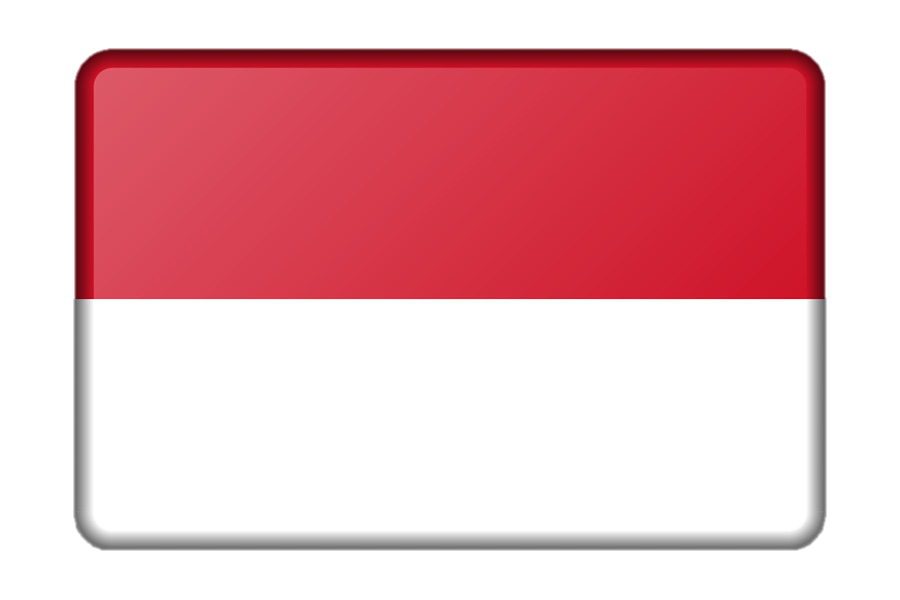 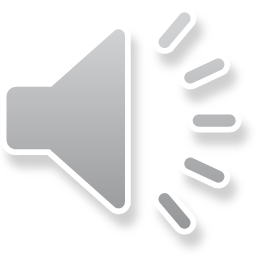 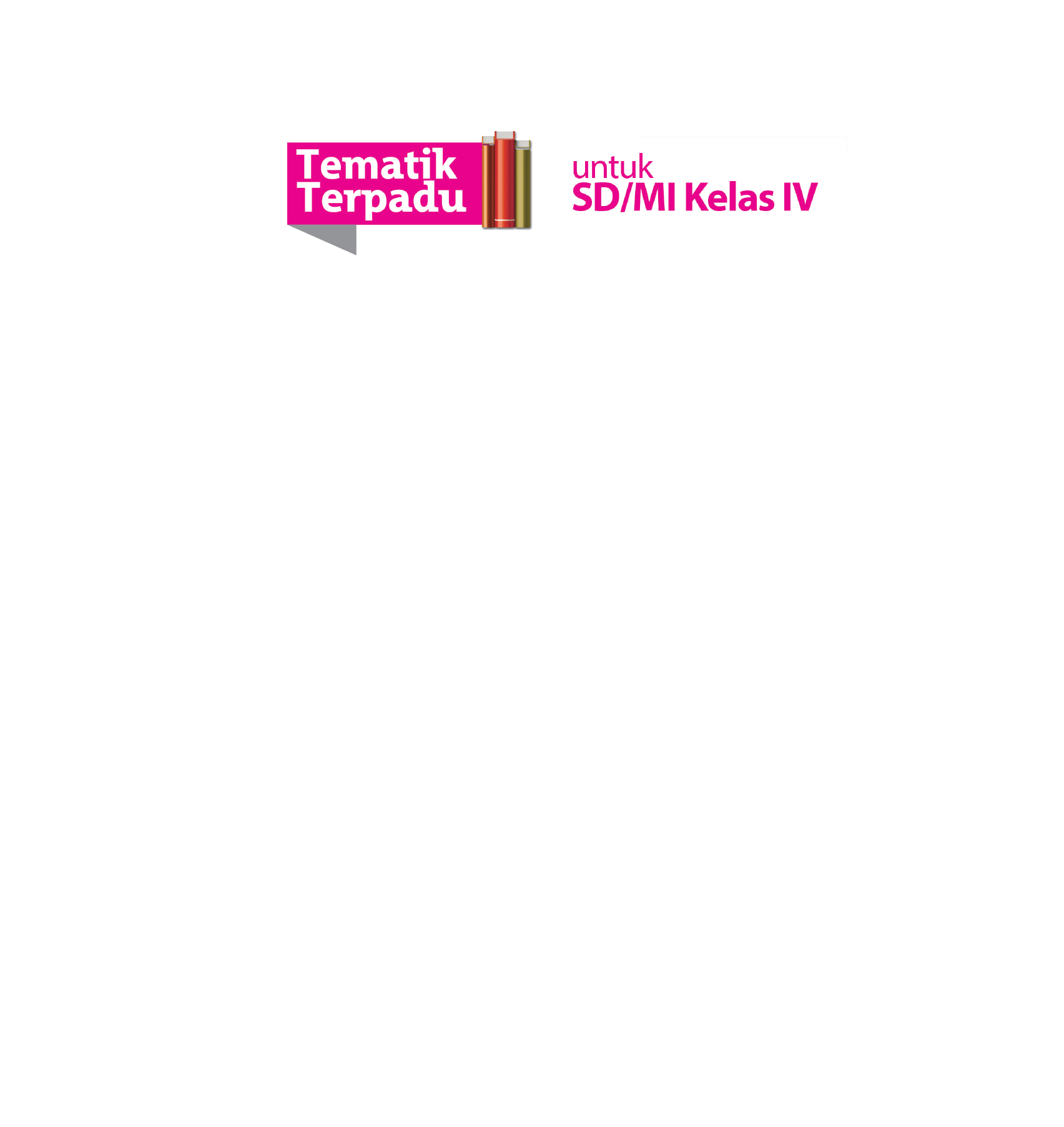 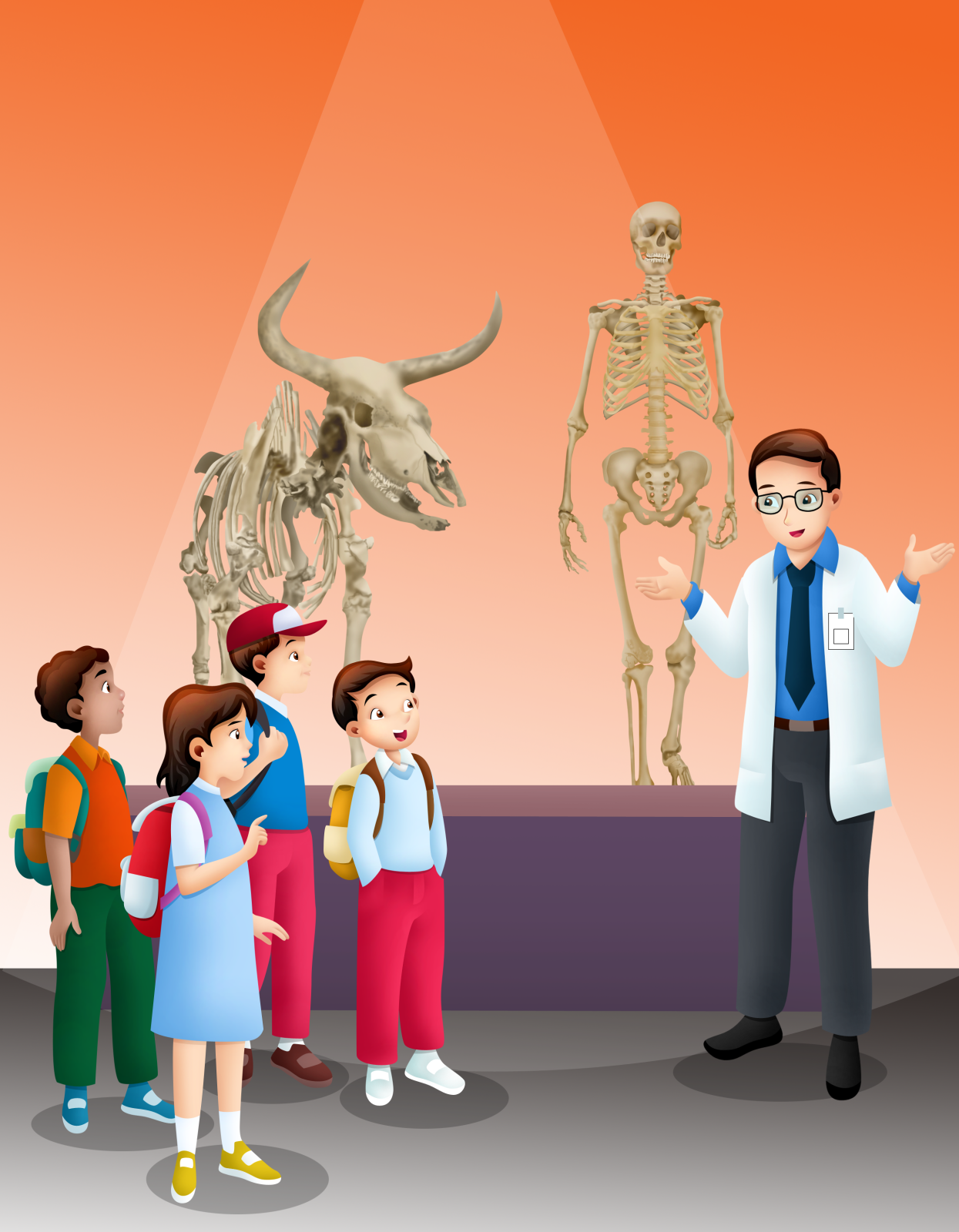 Subtema 2
Manusia dan Lingkungan
Hari ini kita akan belajar:
1. Alat gerak dan fungsinya serta aktivitas sehari-hari pada  
      manusia.
2. Nilai-nilai yang terkandung pada setiap sila pancasila.
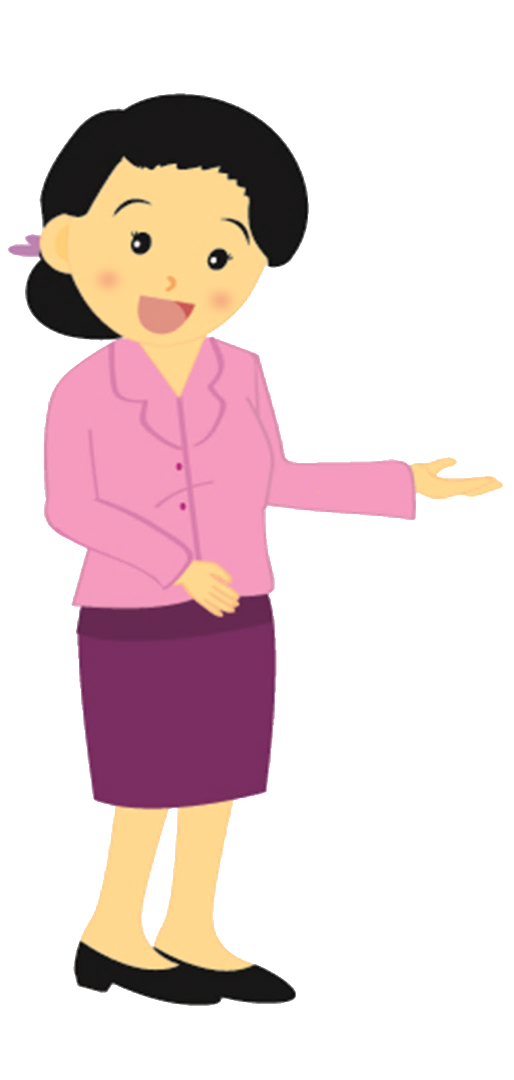 Sikap yang akan kita kembangkan:
Percaya diri
Peduli
Tanggung jawab
Disiplin
KOMPETENSI INTI
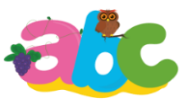 1. Menerima dan menjalankan ajaran agama yang dianutnya.
2. Menunjukkan perilaku jujur, disiplin, tanggung jawab, santun, peduli, dan percaya diri dalam berinteraksi dengan keluarga, teman, guru dan tetangga.
3. Memahami pengetahuan faktual dengan cara mengamati (mendengar, melihat, membaca) dan menanya berdasarkan rasa ingin tahu tentang dirinya, makhluk ciptaan Tuhan dan kegiatannya, dan benda-benda yang dijumpainya di rumah dan di sekolah.
4. Menyajikan pengetahuan faktual dalam bahasa yang jelas, sistematis dan logis, dalam karya yang estetis, dalam gerakan yang mencerminkan anak sehat, dan dalam tindakan yang mencerminkan perilaku anak beriman dan berakhlak mulia.
KOMPETENSI DASAR
IPA  
3.1 Menjelaskan alat gerak dan fungsinya pada hewan dan manusia serta cara memelihara kesehatan alat gerak manusia.
4.1  Membuat model sederhana alat gerak manusia dan hewan.
PPKn
1.1 Bersyukur kepada Tuhan Yang Maha Esa atas nilai-nilai Pancasila dalam kehidupan sehari-hari.
2.1 Bersikap tanggung jawab, cinta tanah air, dan rela berkorban sesuai nilai-nilai Pancasila.
3.1 Mengidentifikasi nilai-nilai Pancasila dalam kehidupan sehari-hari.
4.1 Menyajikan hasil identifikasi nilai-nilai Pancasila dalam kehidupan sehari-hari.
Tujuan Pembelajaran :
Dengan mengamati tayangan video pembelajaran aktivitas manusia melalui senam sehat, peserta didik  mampu mengidentifikasi alat gerak dan fungsinya serta aktivitas pada manusia dengan benar. (C3)
Dengan berkarya, peserta didik mampu  membuat model  alat gerak dan fungsinya pada manusia yang bahannya di ambil dari majalah atau internet. (C6)
Dengan mengucapkan “Alhamdulillah”, peserta didik mampu menerapkan nilai-nilai Pancasila dalam kehidupan sehari-hari. (A3)
Dengan saling menghormati dan menghargai antarsesama, peserta didik mampu melaksanakan tanggung jawab, cinta tanah air, dan rela berkorban sesuai nilai-nilai sila Pancasila, dalam kehidupan sehari-hari. (A3)
Melalui informasi dari internet dan buku paket, peserta didik mampu membandingkan nilai-nilai yang terkandung pada setiap sila pancasila dengan benar.(C5)
Melalui diskusi kelompok, siswa mampu mempresentasikan hasil temuannya tentang nilai-nilai Pancasila dalam kehidupan sehari-hari.(C5)
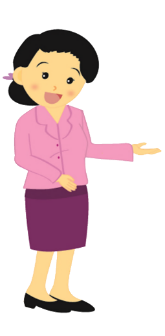 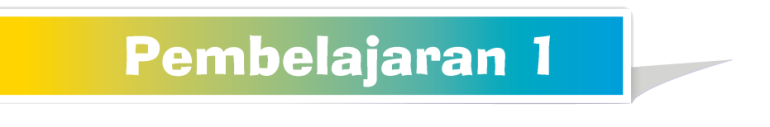 Ayo Mengamati
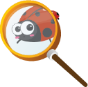 Menjelaskan Aktivitas Manusia yang Memanfaatkan Organ Gerak
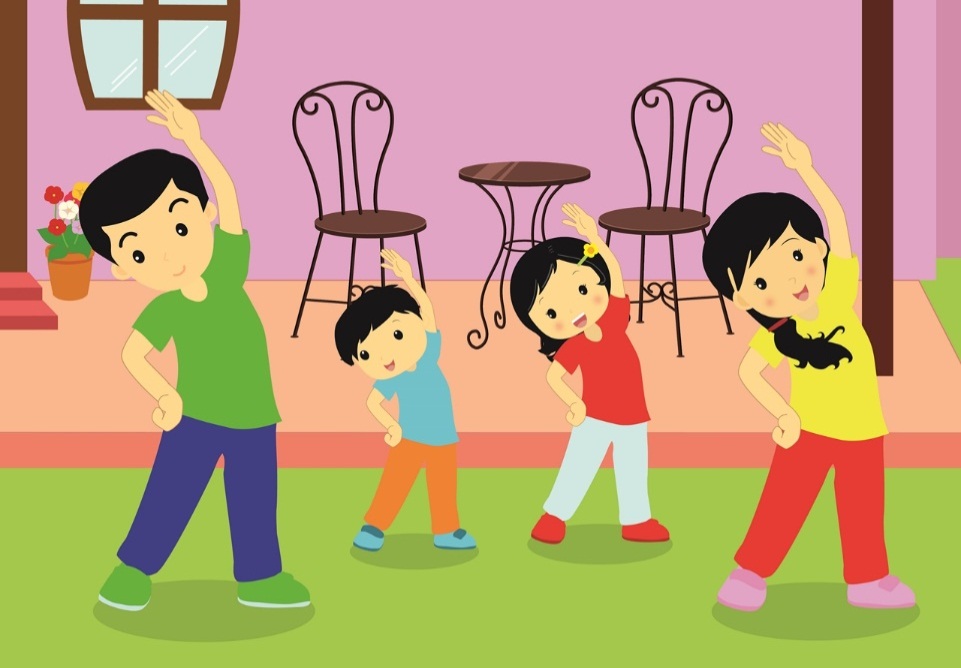 Senam pagi sangat mengasyikkan karena menambah kekompakan dan sangat menyehatkan karena dapat melatih gerak tubuh dan mengeluarkan keringat.
Tahukah kamu mengapa kita berkeringat dan apa manfaat senam pagi bagi organ gerak?
Menjelaskan Alat Gerak dan Fungsinya pada Manusia
Ayo Membaca
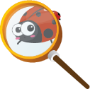 Apa fungsi rangka?
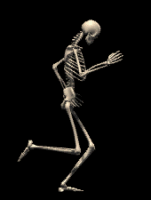 Memberi bentuk pada tubuh.
Menegakkan tubuh.
Melindungi organ tubuh yang penting.
Tempat pembentukan sel darah.
Alat gerak pasif.
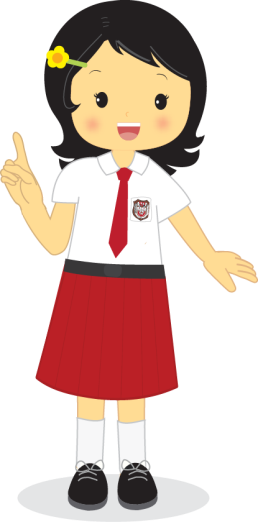 Pembelajaran 1:
Muatan
IPA
KD 3.1 dan 4.1
Alat Gerak Manusia
Alat gerak terdiri dari dua macam:
Alat gerak aktif 
	Otot disebut alat gerak aktif karena dapat bergerak.


Alat gerak pasif
	Tulang disebut alat gerak pasif karena tanpa gerakan otot, tulang tidak dapat melakukan gerakan
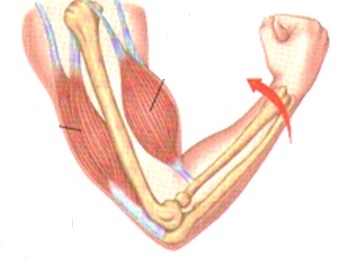 Otot sebagai alat gerak aktif
Tulang sebagai alat gerak pasif
Menjelaskan Alat Gerak dan Fungsinya pada Manusia
Ayo Membaca
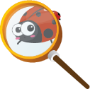 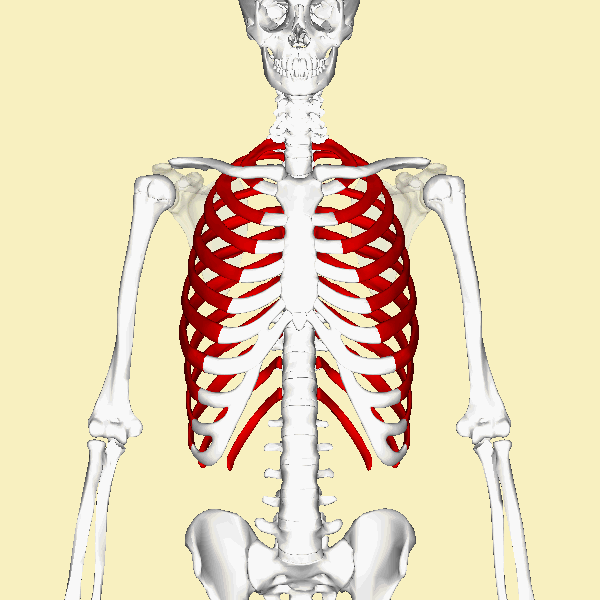 Tulang rahang atas
Tulang dahi
Tulang pelipis
Tulang rahang bawah
Tulang ubun-ubun
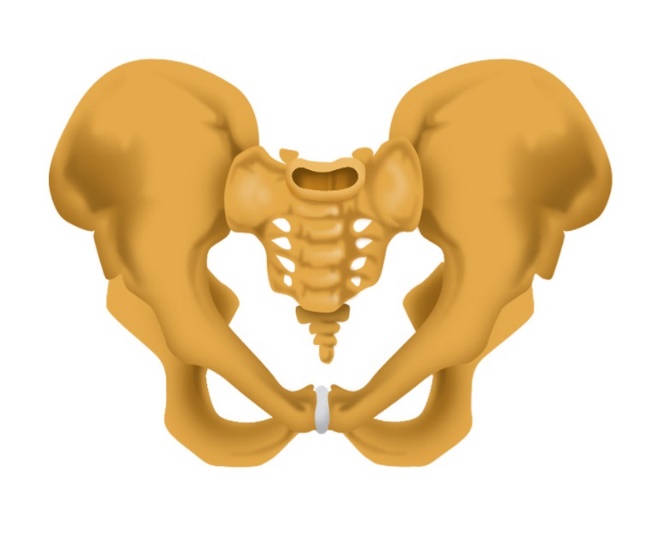 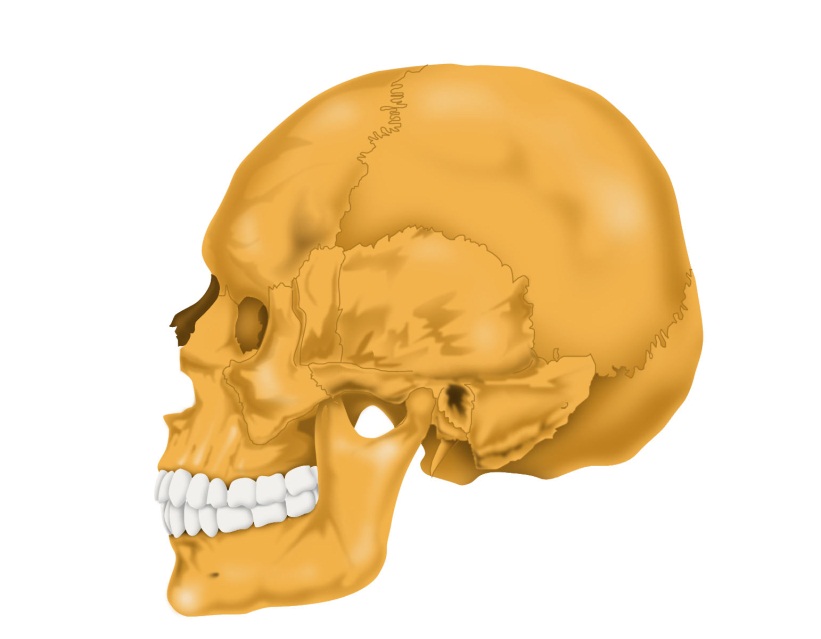 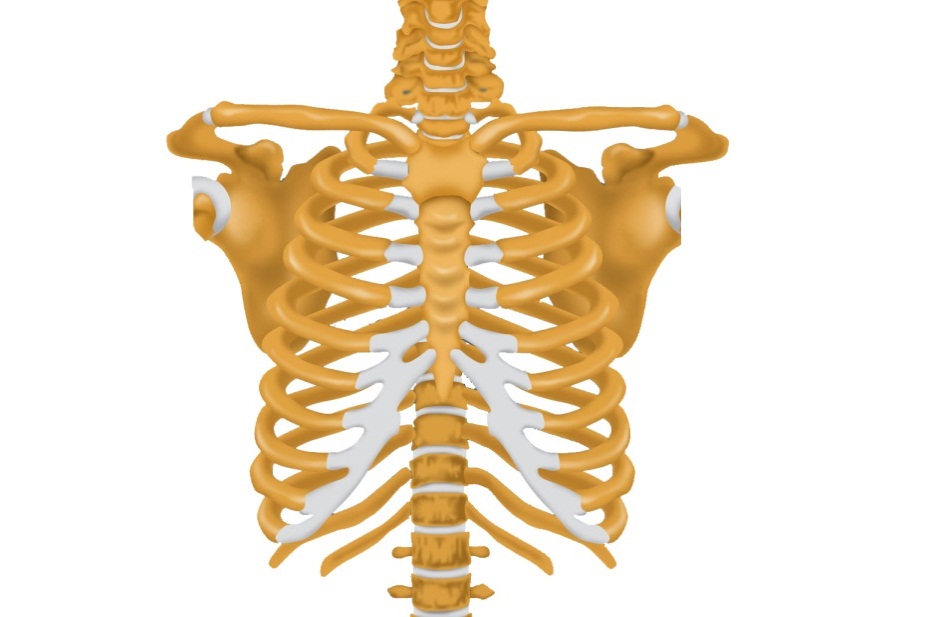 Tulang pinggul
Tulang rusuk sejati
Tulang dada
Tulang duduk
Tulang rusuk palsu
Tulang belakang
Tulang kemaluan
Tulang rusuk melayang
Materi Muatan PPKn
Muatan
PPKn
KD 3.1 dan 4.1
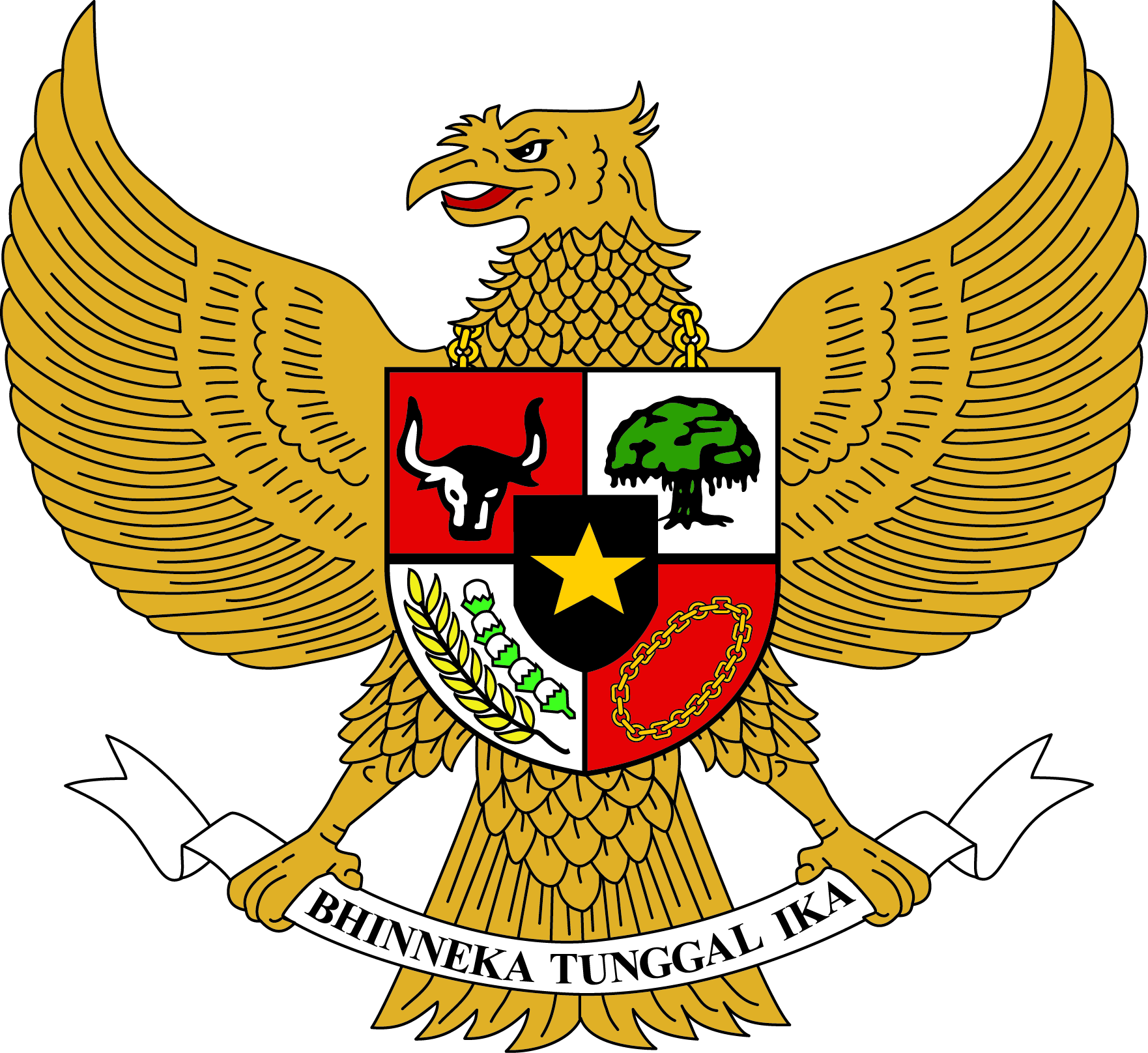 Nilai-Nilai yang Terkandung dalam Tiap Sila Pancasila
DISKUSIKAN DENGAN KELOMPOK!
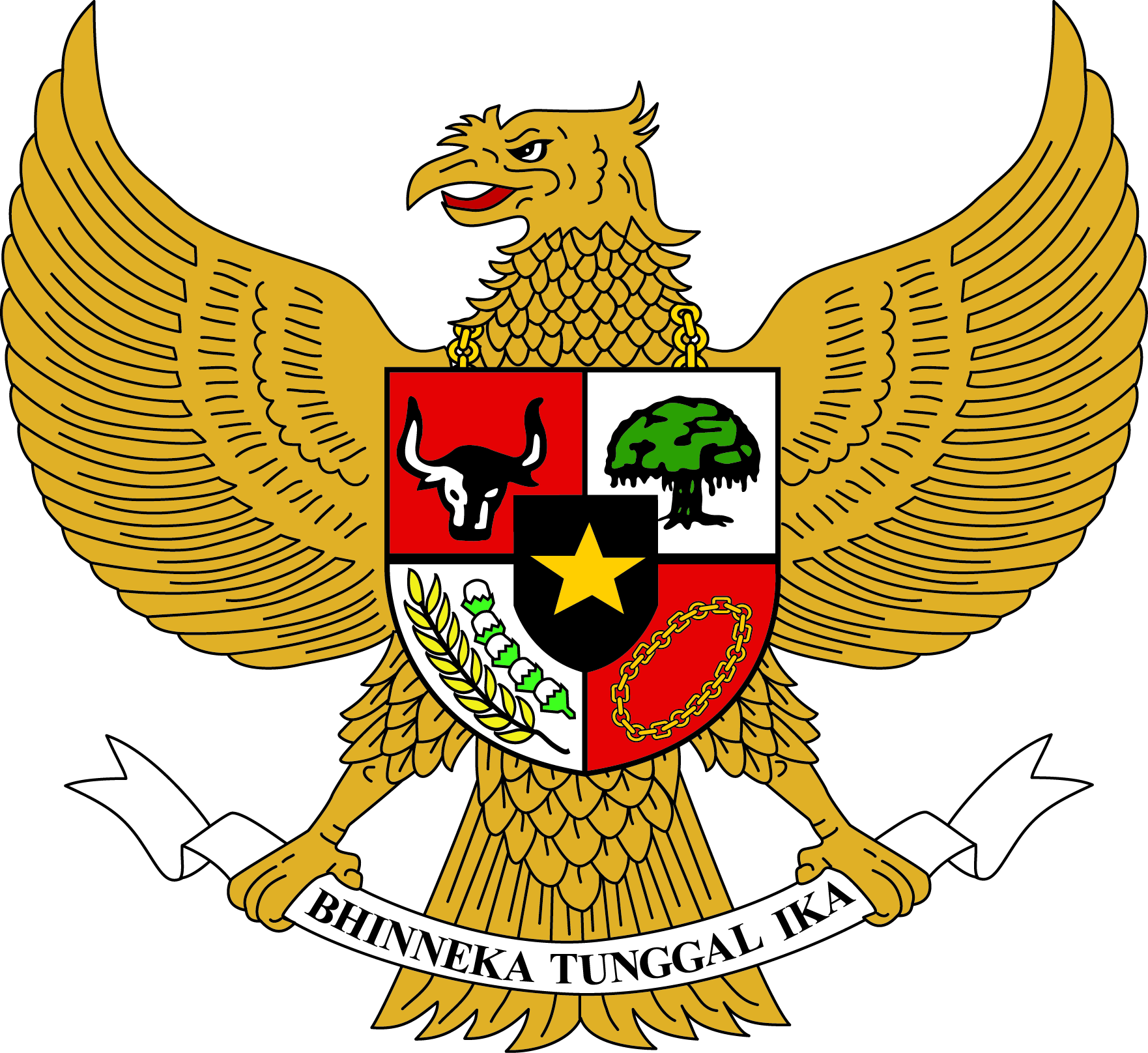 Muatan
PPKn
KD 3.1 dan 4.1
Nilai-Nilai yang Terkandung dalam Tiap Sila Pancasila
HASIL DISKUSI KELOMPOK
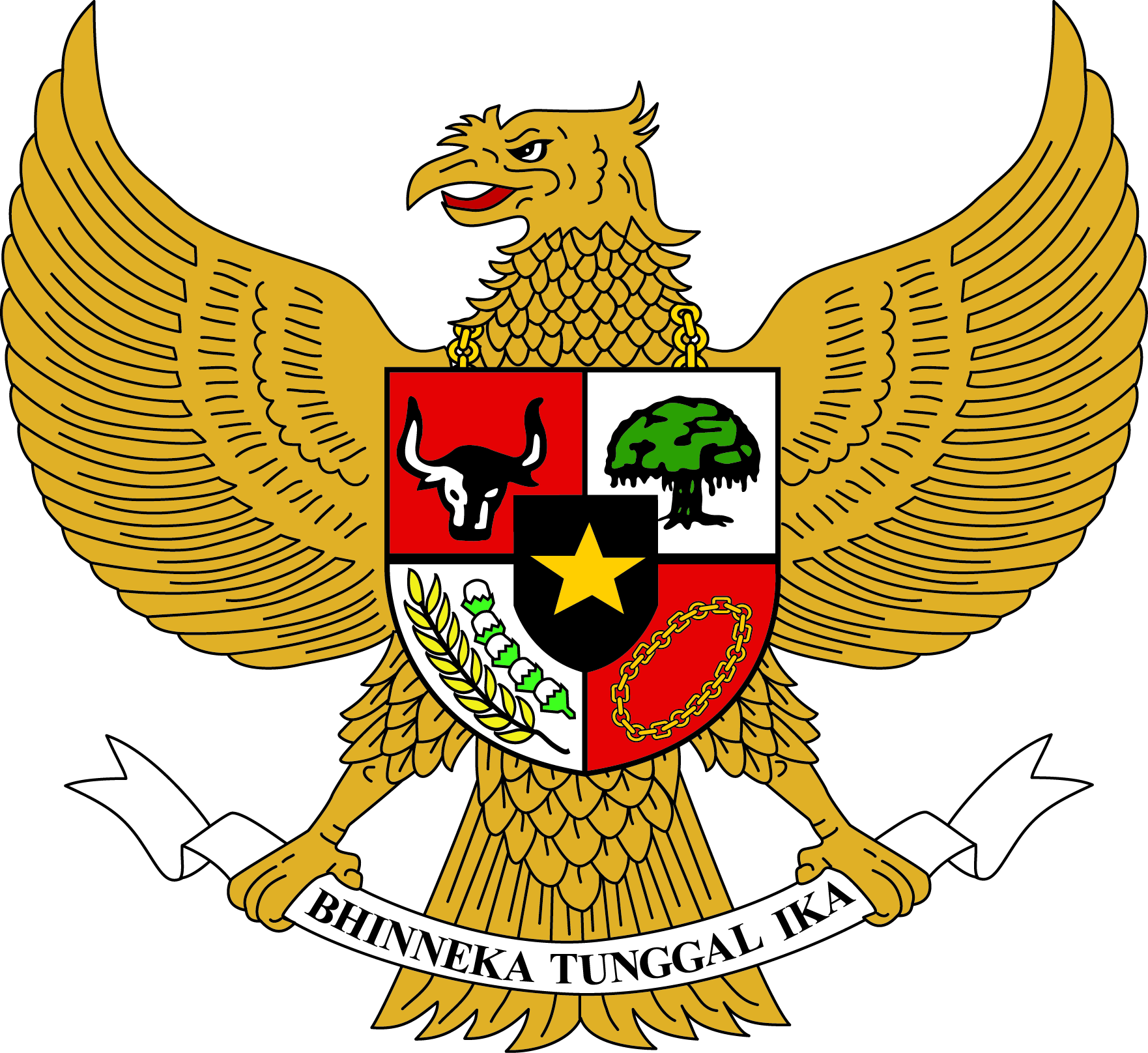 Muatan
PPKn
KD 3.1 dan 4.1
Nilai-Nilai yang Terkandung dalam Tiap Sila Pancasila
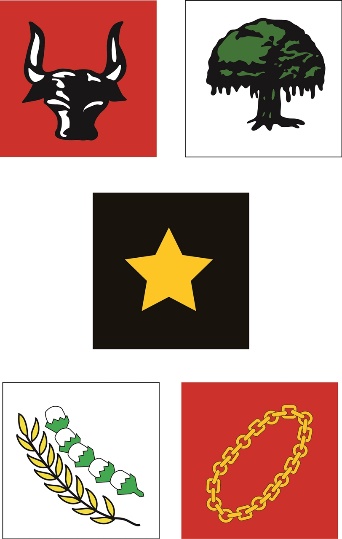 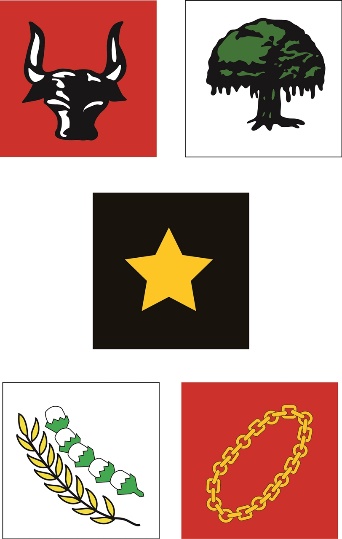 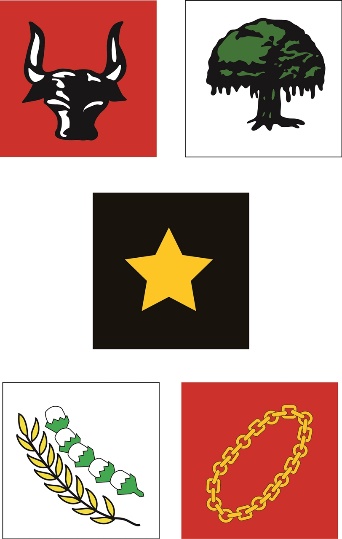 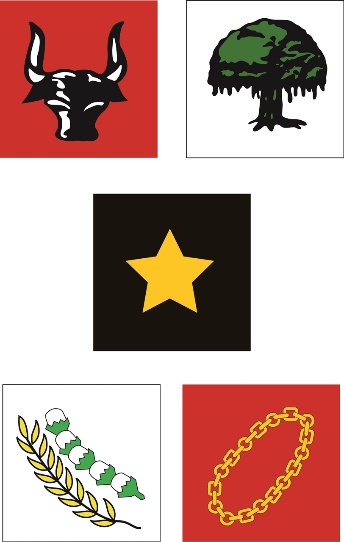 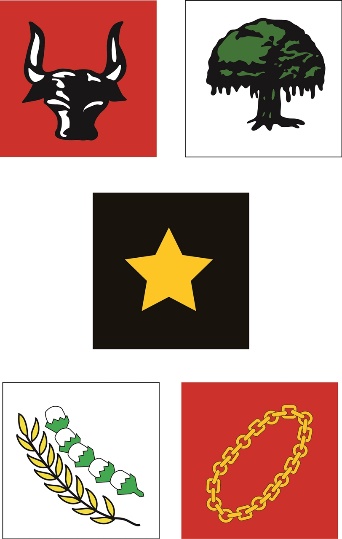 Kesimpulan
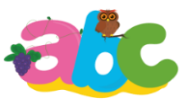 IPA  
1. Aktivitas atau kegiatan manusia yang menggunakan organ gerak.
2. Organ gerak dan fungsinya pada manusia.
PPKn
Kita harus pandai bersyukur kepada Tuhan Yang Maha Esa dan cinta terhadap tanah air.
Menerapkan nilai-nilai yang terkandung dalam tiap sila Pancasila dalam kehidupan sehari-hari.
Refleksi
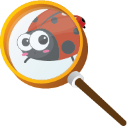 Ayo Renungkan :
Apa yang sudah kalian pelajari hari ini 
Sudahkah kalian bersyukur kepada Tuhan Yang Maha Esa atas nikmatNya yang telah memberikan kita kehidupan ?
Apa yang akan kalian lakukan untuk membuktikan rasa bersyukur kita kepada Tuhan Yang Maha Esa atas karuniaNya yang telah memberikan kehidupan dan kedamaian di negara kita tercinta ini ?
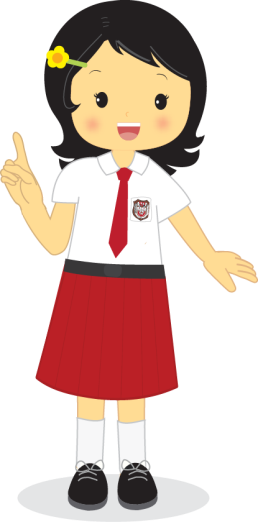 LKPD :  https://www.liveworksheets.com/3-zz366917ah
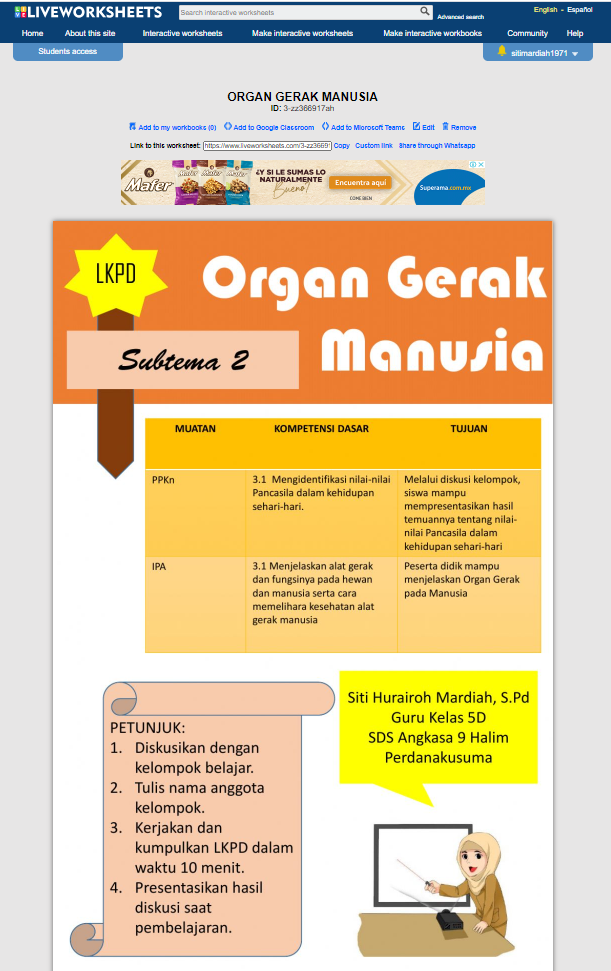 Google Form :  https://forms.gle/ZBPWsmu5nTKRmGPC6
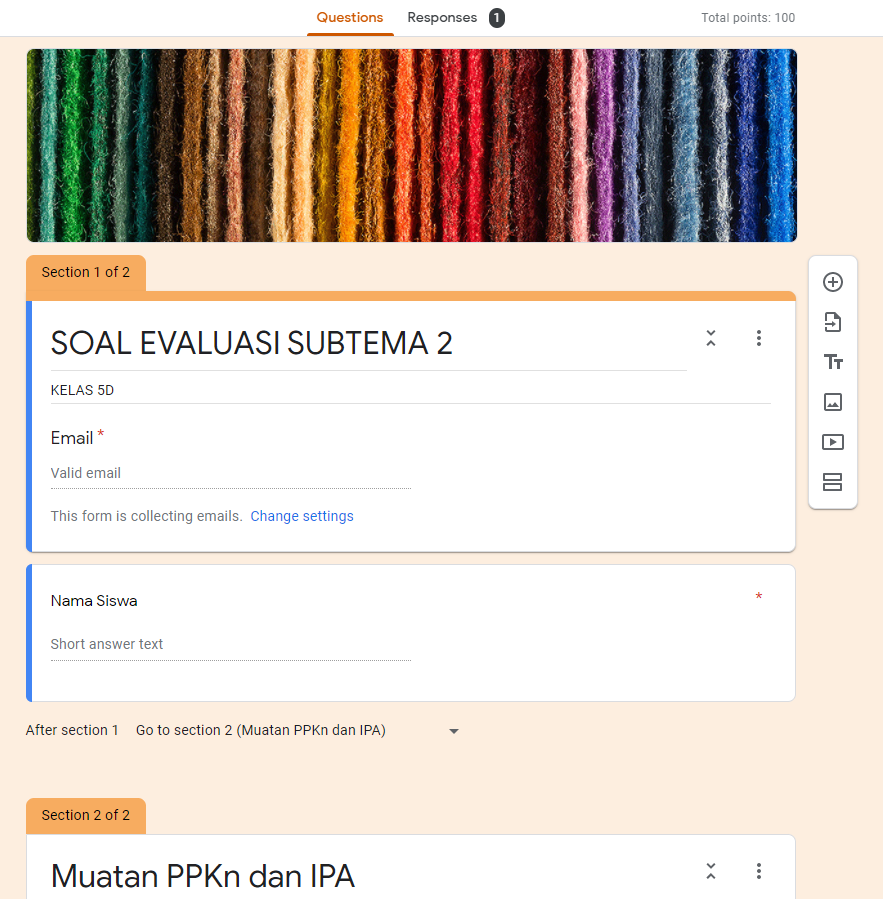 Anyflip :  https://anyflip.com/ixiga/ixqh/
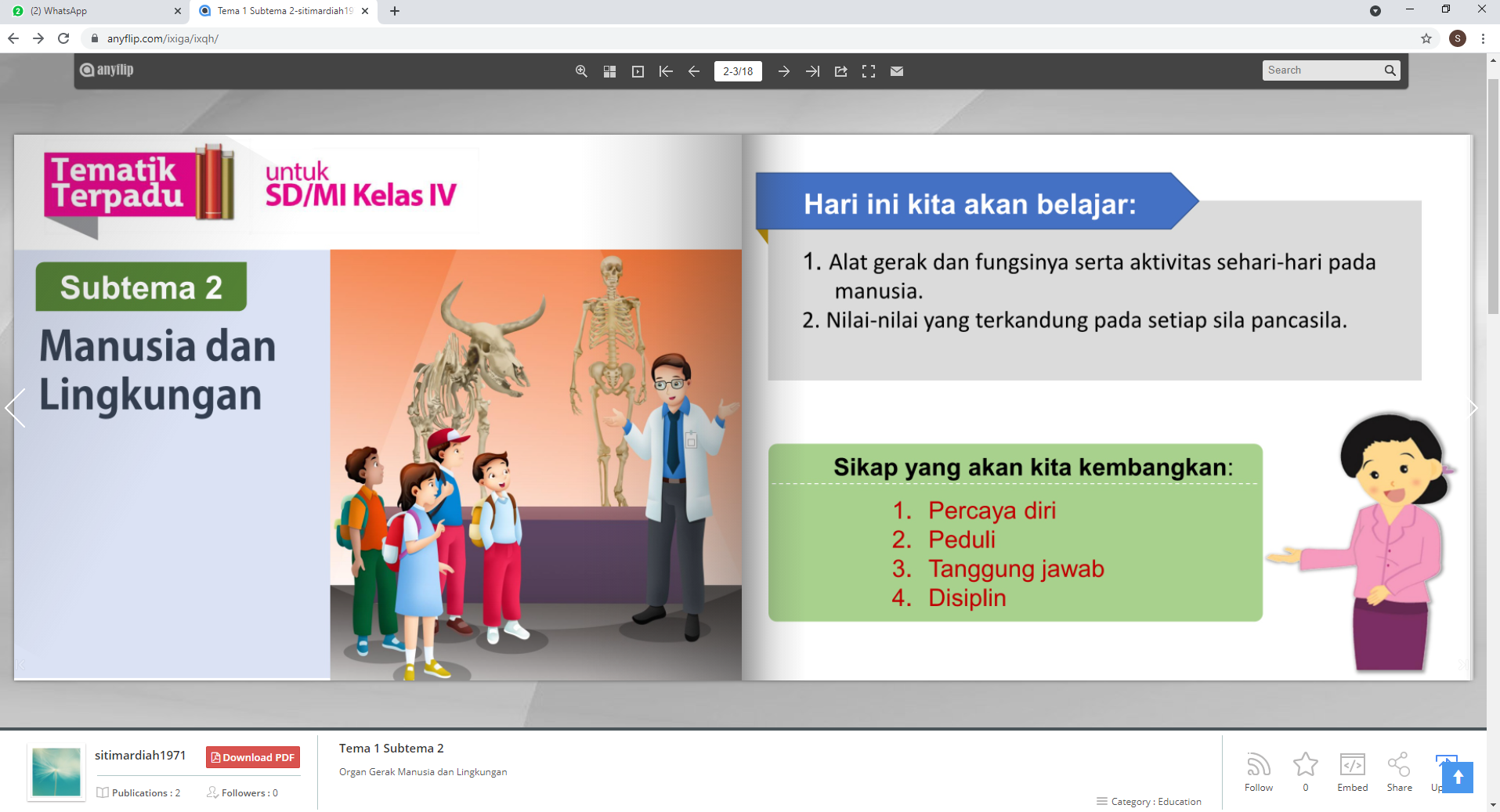 Rak Modul Buku Digital : 
 https://drive.google.com/file/d/1QJnKAx-D61Mf-XowX2VYMTd8dai31fcP/view?usp=sharing
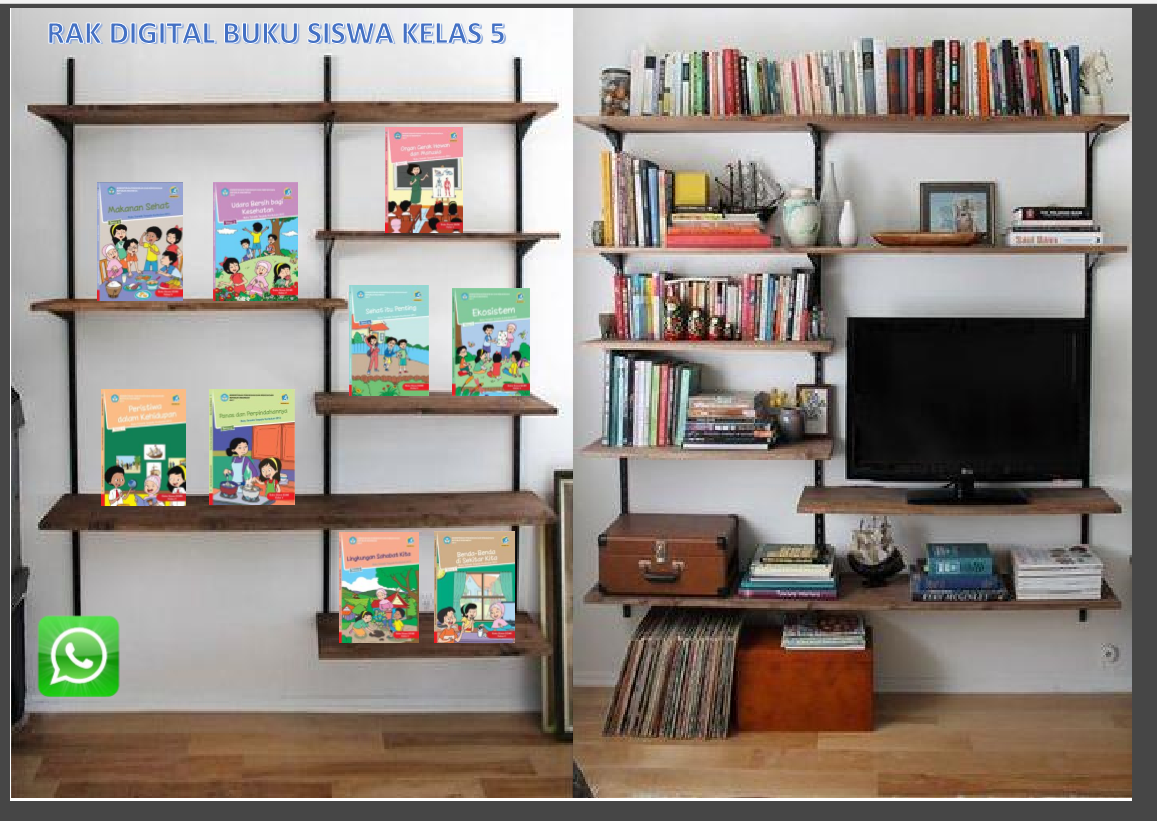 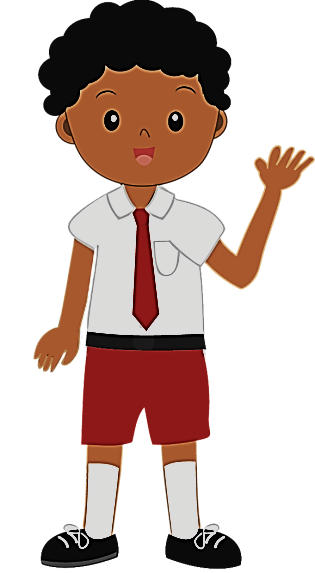 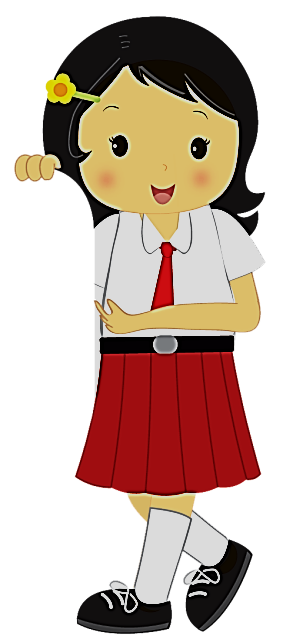 Terima Kasih